Preposiciones de lugar
Autorem materiálu a všech jeho částí, není-li uvedeno jinak, je Mgr. Eva ŠimonkováDostupné z Metodického portálu www.rvp.cz, ISSN: 1802–4785. Provozuje Národní ústav pro vzdělávání, školské poradenské zařízení a zařízení pro další vzdělávání pedagogických pracovníků (NÚV).
Popis:

Studenti se seznámí se základními španělskými předložkami vyjadřujícími umístění vzhledem k jiným předmětům.

V následujícím cvičení doplní správnou předložku podle obrázku.
Dónde está el corazón?
A la derecha de la caja
Delante de la caja
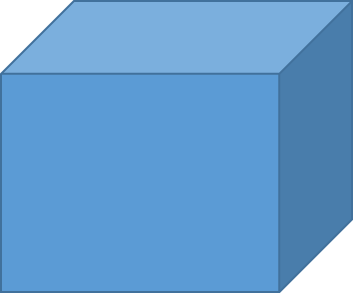 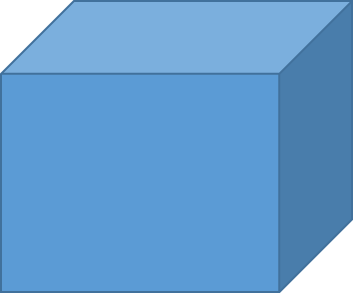 A la izquierda de la caja
Detrás de la caja
Al lado de / junto a la caja
Entre las cajas
Dentro de / en la caja
Encima de la caja
Debajo de la caja
¿Dónde están?
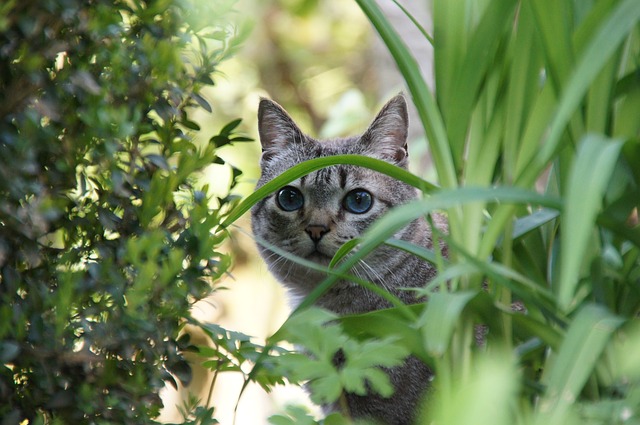 ENCIMA
el gato está ………… del sofá
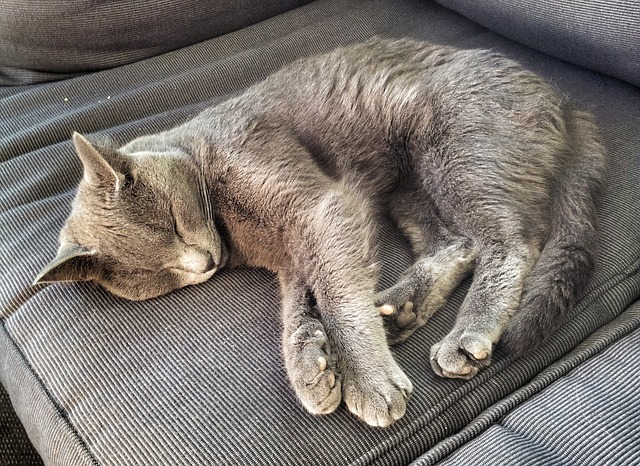 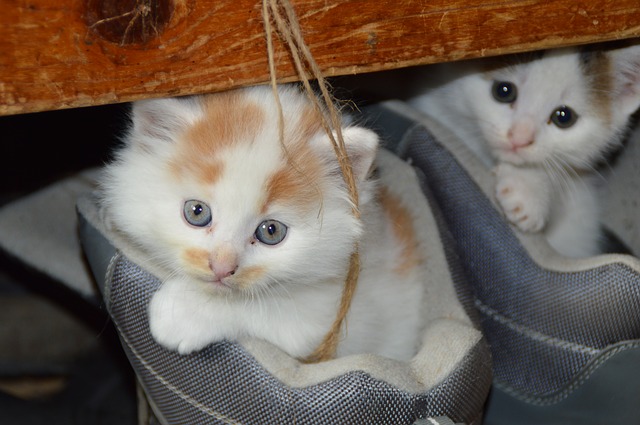 el gato está ………… de la planta
DETRÁS
Los gatos están ..…………de las botas
DENTRO
ENTRE
el gato está ………… las botas
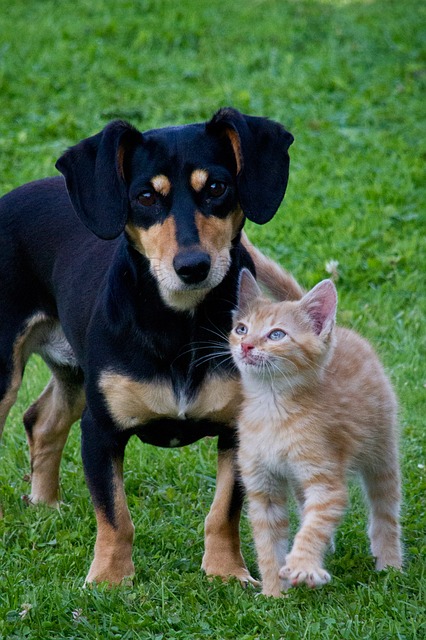 el gato está ………… del perro
AL LADO
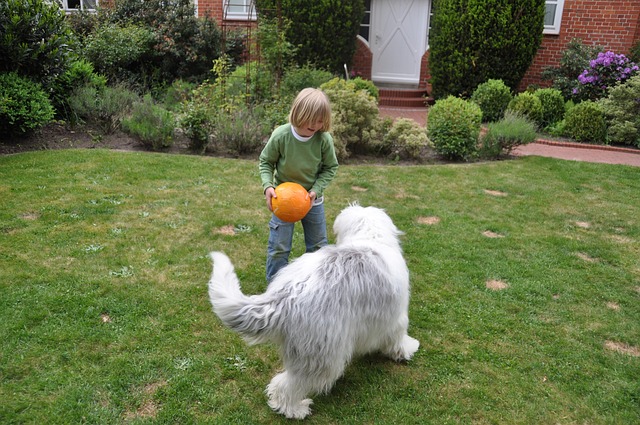 el niňo y el perro están….. ……… de la casa
DELANTE
el mecánico está 
…..……… del coche
DEBAJO
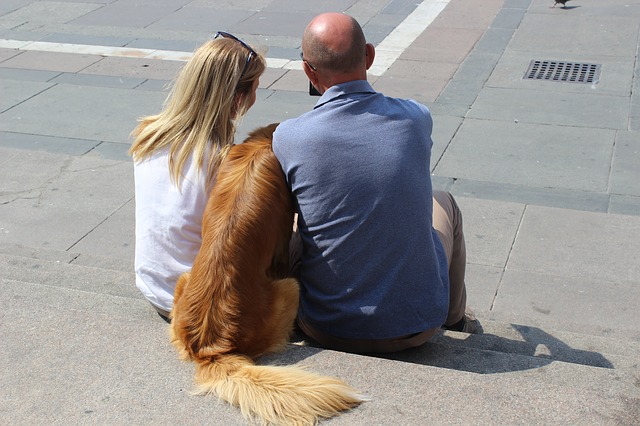 el perro está 
…..……… las personas
ENTRE
Obrázek 1: [Cit. 2014-11-18] Dostupný pod licencí CC0 Public Domain / FAQ  na WWW: 
<http://pixabay.com/cs/ko%C4%8Dka-sp%C3%A1nek-sofa-%C5%A1ed%C3%A1-496508/> 
Obrázek 2: [Cit. 2014-11-18] Dostupný pod licencí CC0 Public Domain / FAQ  na WWW: 
<http://pixabay.com/cs/ko%C4%8Dka-dom%C3%A1c%C3%AD-zv%C3%AD%C5%99ata-ko%C4%8Di%C4%8D%C3%AD-o%C4%8Di-451377/> 
Obrázek 3: [Cit. 2014-11-18] Dostupný pod licencí CC0 Public Domain / FAQ  na WWW: 
<http://pixabay.com/cs/kocovina-zv%C3%AD%C5%99e-zahrada-ko%C4%8Dka-419088/> 
Obrázek 4: [Cit. 2014-11-18] Dostupný pod licencí CC0 Public Domain / FAQ  na WWW: 
<http://pixabay.com/cs/ko%C4%8Dka-mieze-472664/> 
Obrázek 5: [Cit. 2014-11-18] Dostupný pod licencí CC0 Public Domain / FAQ  na WWW: 
<http://pixabay.com/cs/ko%C4%8Dka-pes-zv%C3%AD%C5%99ata-dom%C3%A1c%C3%AD-zv%C3%AD%C5%99ata-71494/> 
Obrázek 6: [Cit. 2014-11-18] Dostupný pod licencí CC0 Public Domain / FAQ  na WWW: 
<http://pixabay.com/cs/bobtail-pes-d%C3%ADt%C4%9B-mlad%C3%BD-chlapec-191974/> 
Obrázek 7: [Cit. 2014-11-18] Dostupný pod licencí CC0 Public Domain / FAQ  na WWW:
 <http://pixabay.com/cs/mechanik-autoservis-oprava-346256/> 
Obrázek 8: [Cit. 2014-11-18] Dostupný pod licencí CC0 Public Domain / FAQ  na WWW: 
<http://pixabay.com/cs/p%C5%99%C3%A1tel-milan-it%C3%A1lie-pes-422949/>